CHÀO MỪNG QUÝ THẦY CÔ
VỀ DỰ TIẾT HỌC HÔM NAY
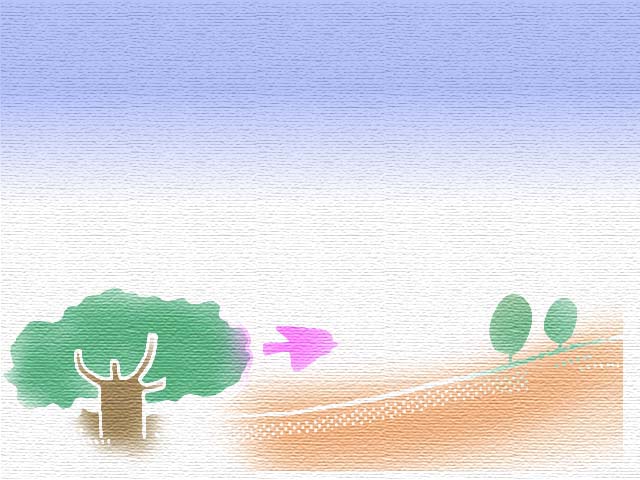 KIỂM TRA BÀI CŨ
Đâu là các sự kiện mĩ thuật nổi bật của mĩ thuật Việt Nam từ cuối thế kỉ XIX đến năm 1954 ?
Thành lập trường mĩ nghệ Thủ Dầu Một( 1901)
  Trường vẽ Gia Định 1913
CĐ mĩ thuật Đông Dương 1925
Triển lãm mĩ thuật đầu tiên mừng tết Độc Lập
Thành lập trường văn hóa nghệ thuật Tây Bắc 
Thành lập trường vĐại học kiến trúc Hà Nội
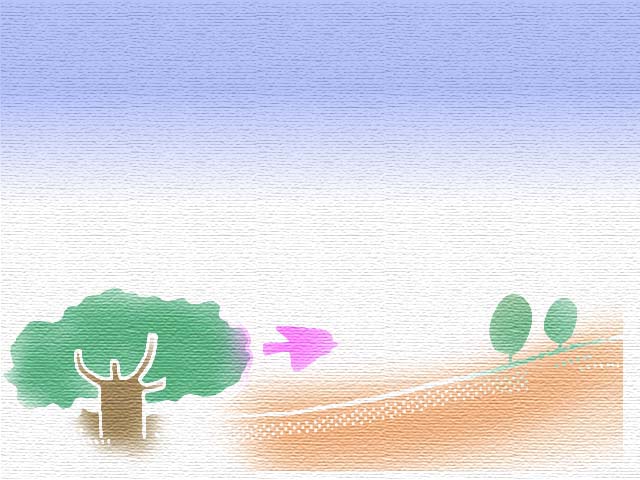 CHỦ ĐỀ 6: SƠ LƯỢC VỀ MĨ THUẬT VIỆT NAM
 TỪ CUỐI THẾ KỈ XIX ĐẾN NĂM 1954
Tiết 21 : 
MÔ PHỎNG MỘT TÁC PHẨM MĨ THUẬT VIỆT NAM TỪ CUỐI THẾ KỈ XIX ĐẾN NĂM 1954
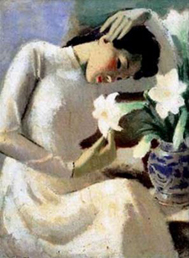 BÀI TẬP CỦNG CỐ
. QUAN SÁT NHANH
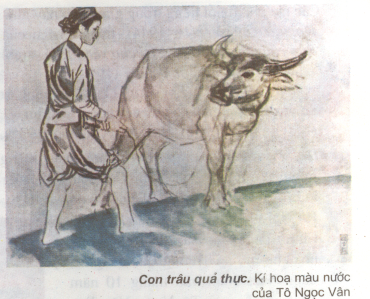 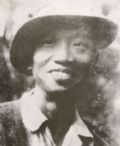 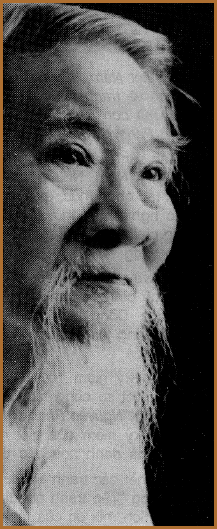 HỌA SĨ 
 NGUYỄN PHAN CHÁNH
CON TRÂU QUẢ THỰC
THIẾU NỮ BÊN HOA HUỆ
HỌA SĨ 
TÔ NGỌC VÂN
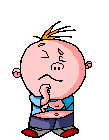 ĐÂY LÀ AI?
TÊN BỨC TRANH LÀ GÌ?
TRÒ CHƠI QUAN SÁT NHANH
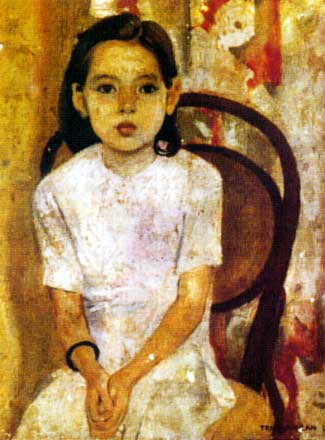 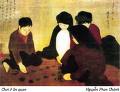 SƠN  DẦU
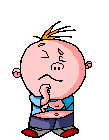 HỌA SĨ 
NGUYỄN PHAN CHÁNH
ĐÂY LÀ BỨC TRANH  DO AI  SÁNG  TÁC ?
BỨC TRANH ĐƯỢC VẼ BẰNG CHẤT LIỆU GÌ ? ?
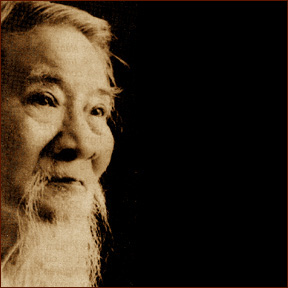 NGUYỄN PHAN CHÁNH TRANH LỤA
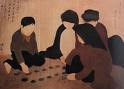 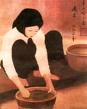 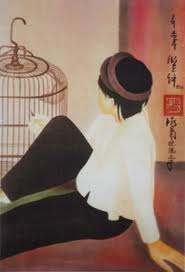 RỬA RAU CẦU AO-1931
Em cho chim ăn
CHƠI Ô ĂN QUAN-1931- Nguyễn Phan Chánh
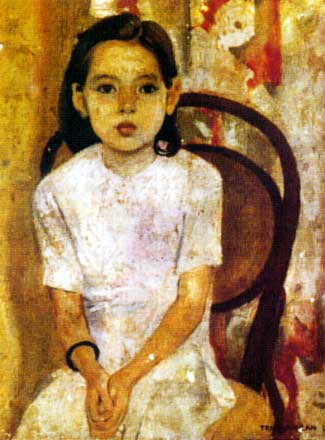 EM THÚY
HỌA SĨ TÔ NGỌC VÂN - TRANH SƠN DẦU
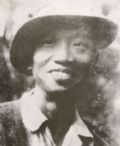 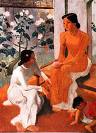 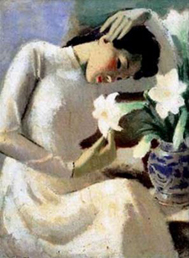 THIẾU NỮ BÊN HOA HUỆ- 1943
HAI THIẾU NỮ VÀ EM BÉ- 1944
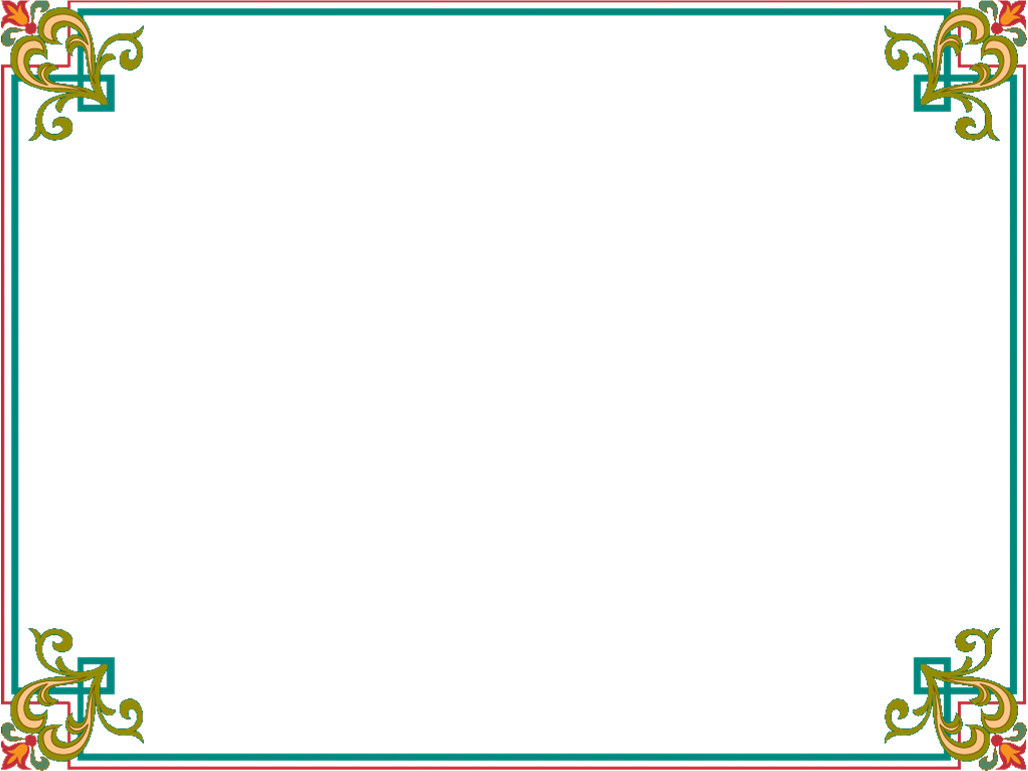 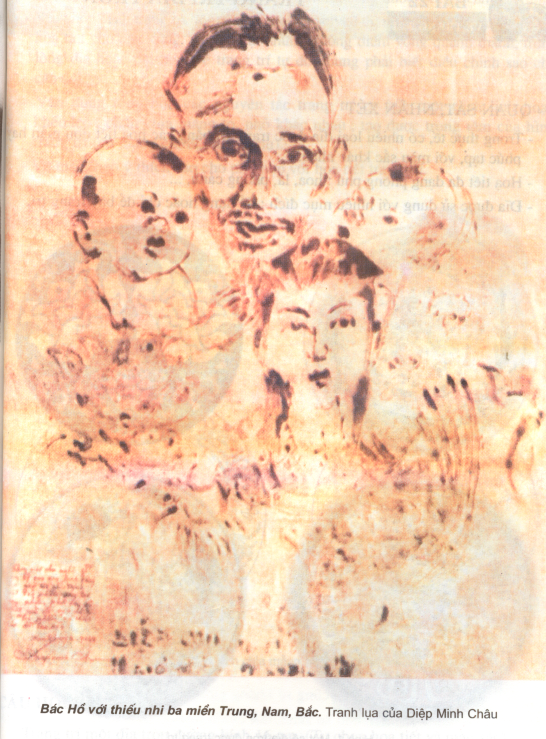 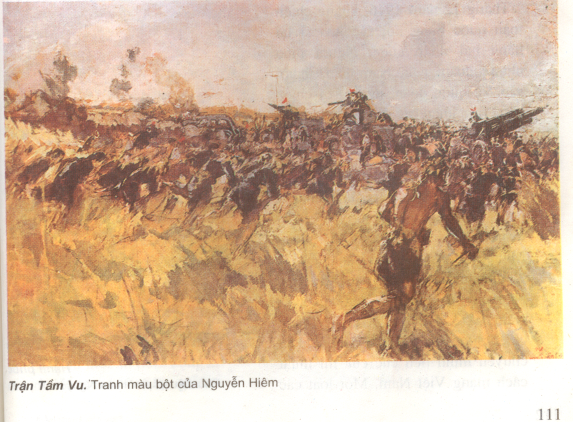 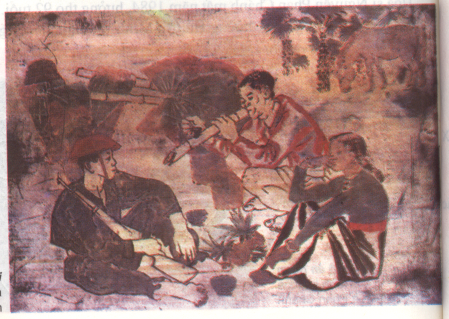 BÁC HỒ VỚI THIẾU NHI 3 MIỀN : BẮC TRUNG, NAM- DIỆP MINH CHÂU
TRẬN TẦM VU – NGUYỄN HIÊM
NGHỈ CHÂN BÊN ĐỒI- TÔ NGỌC VÂN
2.1.Cách thực hiện
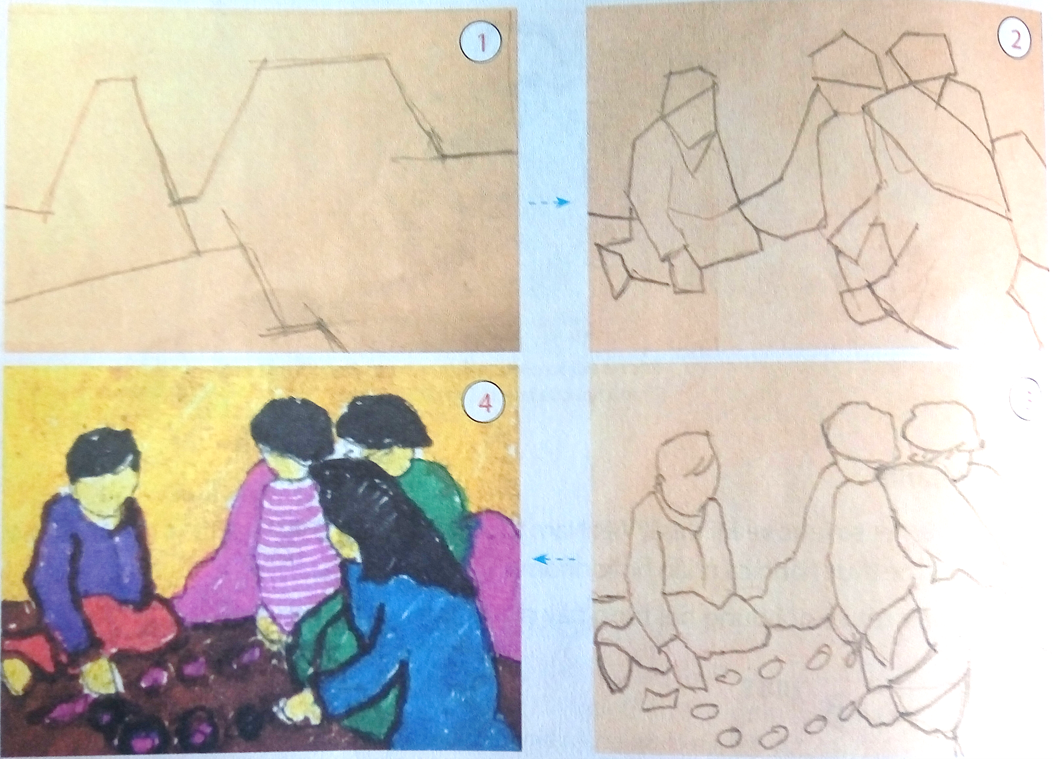 Bước 1 : Vẽ phác bố cục
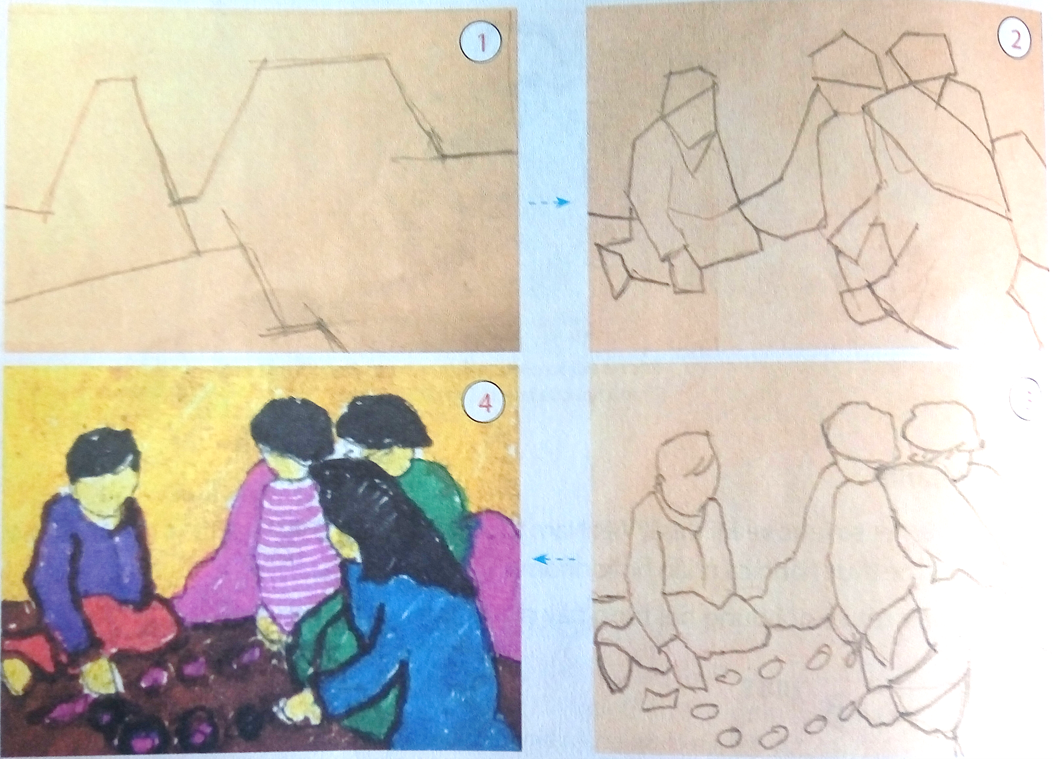 Bước 2 : Vẽ mảng chính, phụ
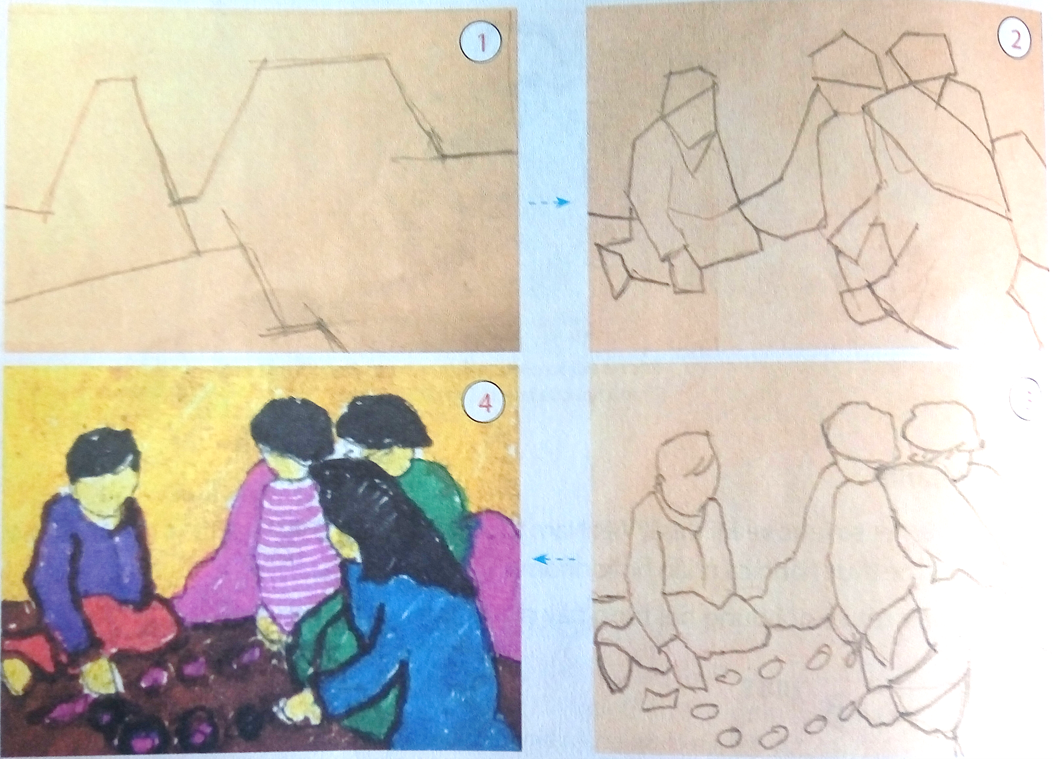 Bước 3: Vẽ chi tiết để hoàn thiện
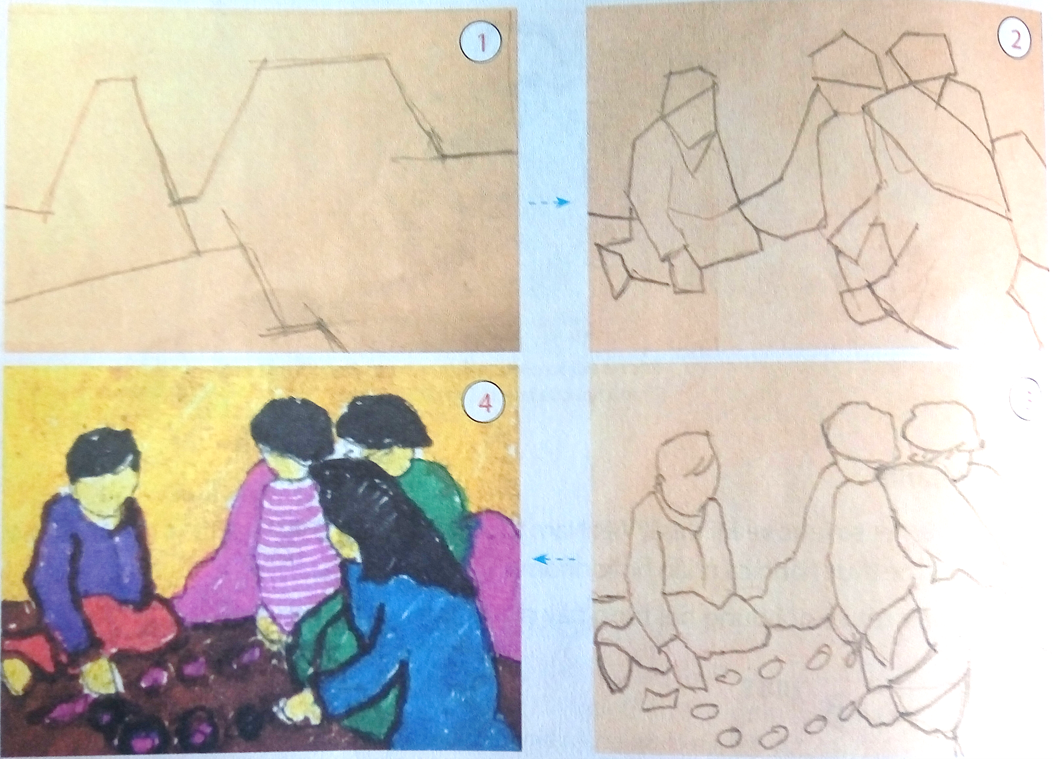 Bước 4 : Vẽ màu
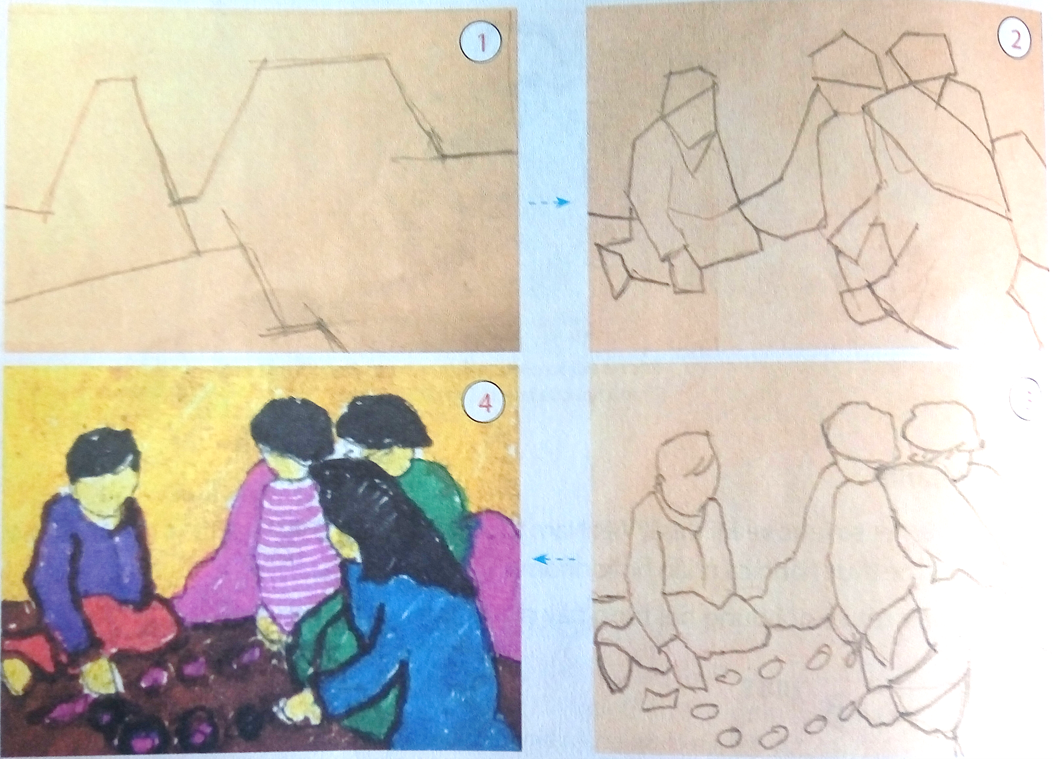 a
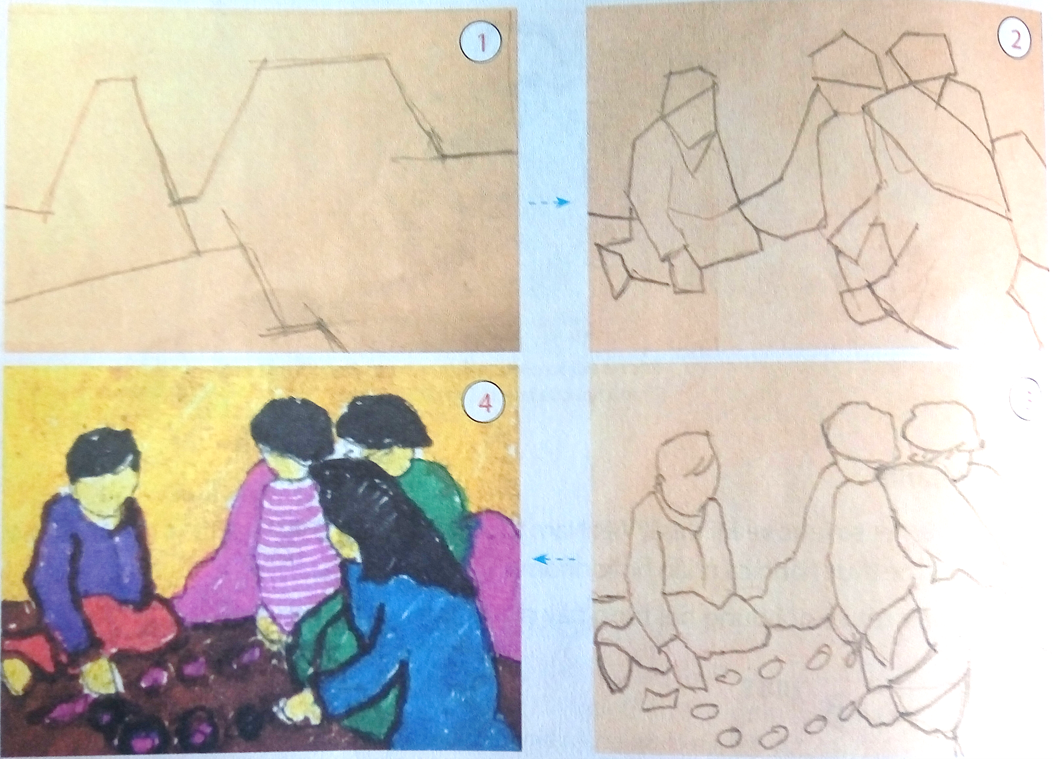 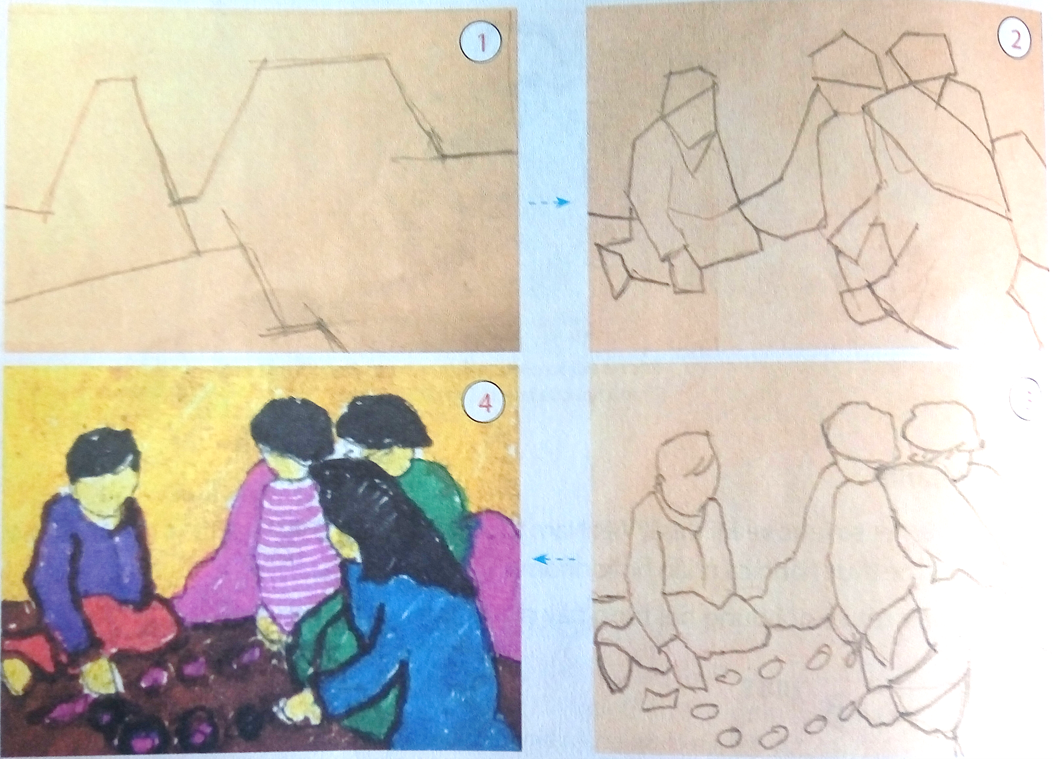 b
Bước 2 : Vẽ mảng chính, phụ
Bước 1 : Vẽ phác bố cục
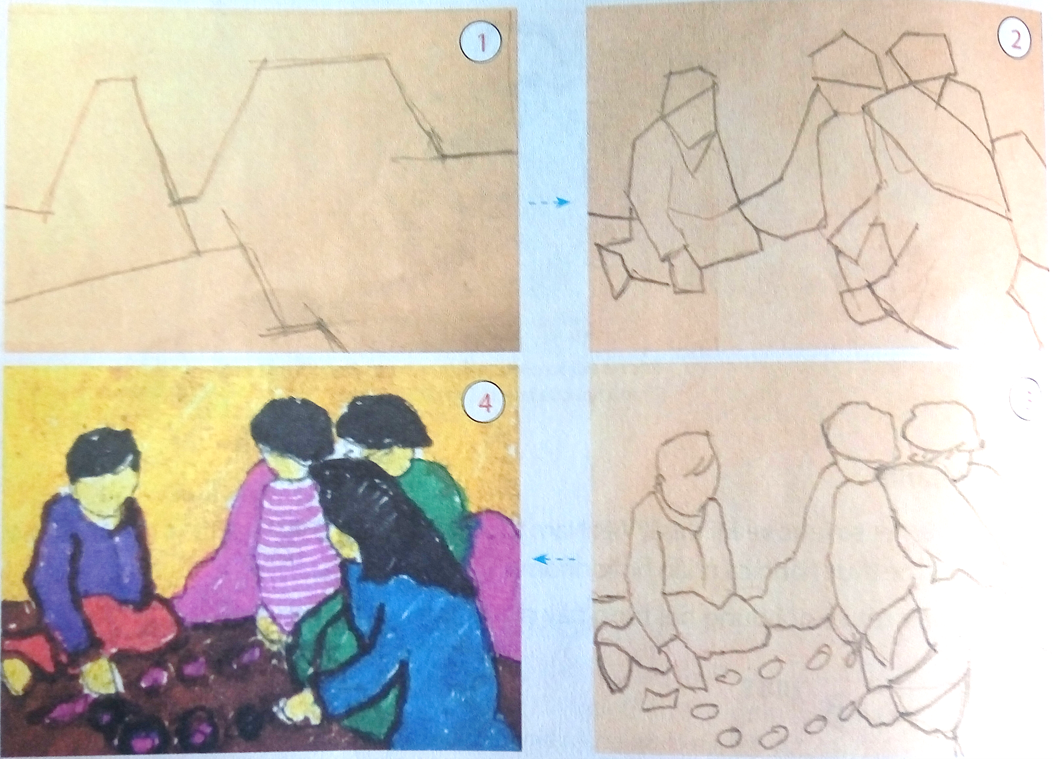 d
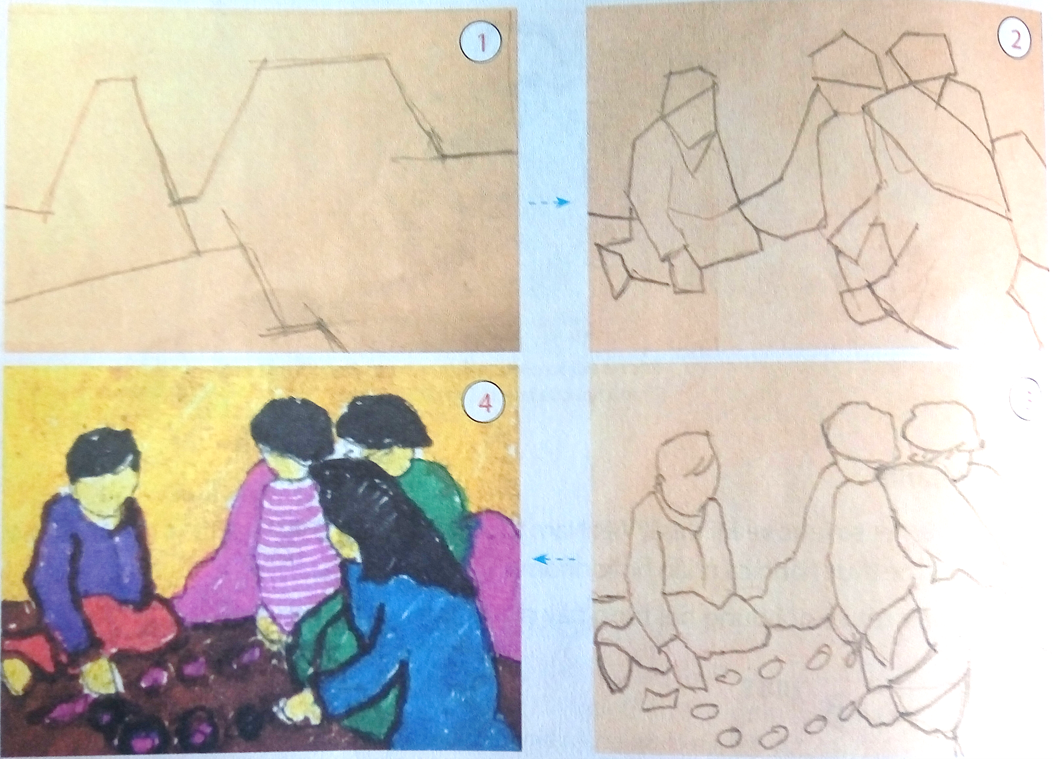 c
Bước 3: Vẽ chi tiết để hoàn thiện
Bước 4 : Vẽ màu
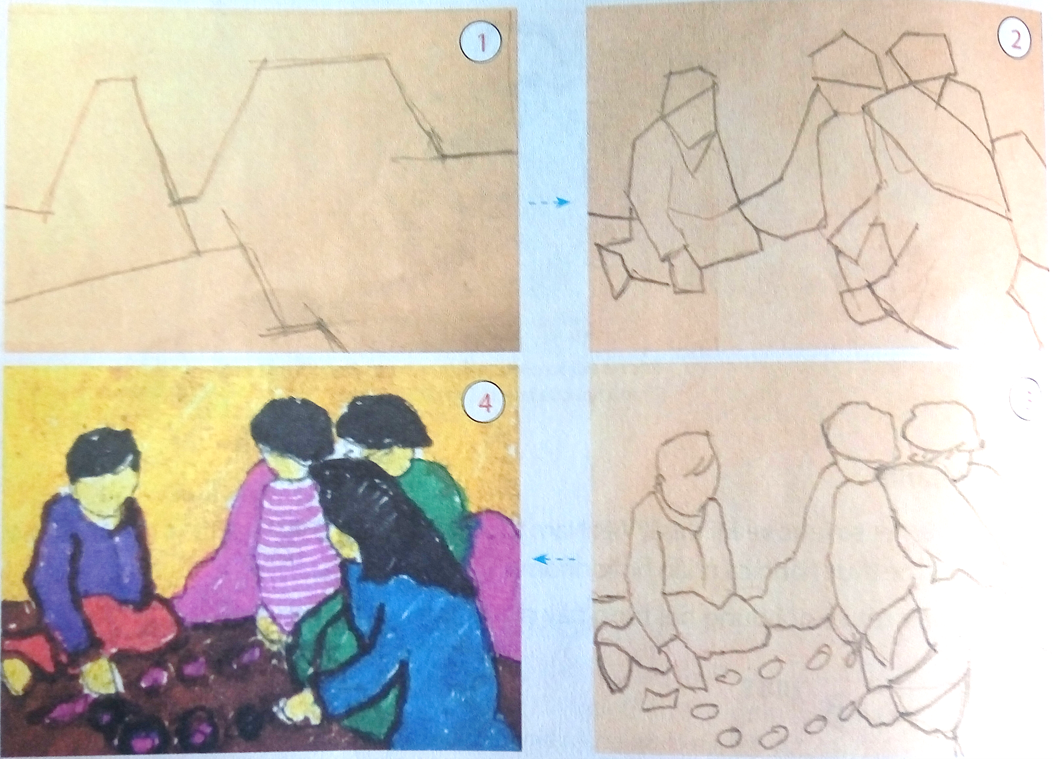 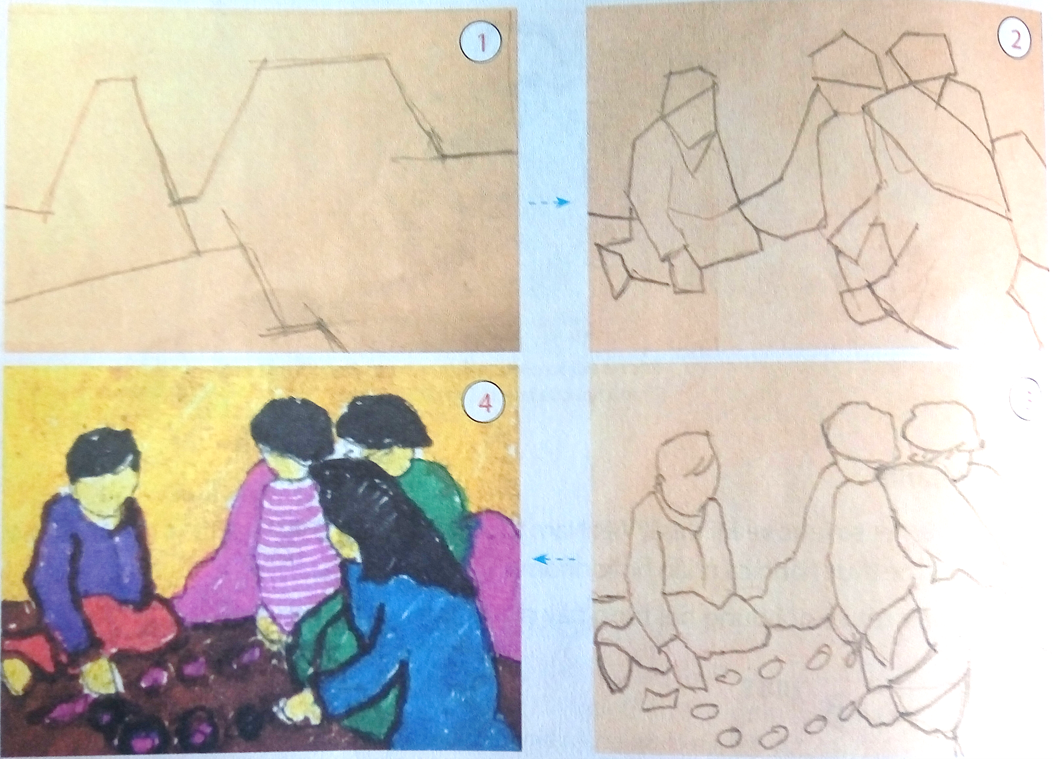 Bước 2 : Vẽ mảng chính, phụ
Bước 1 : Vẽ phác bố cục
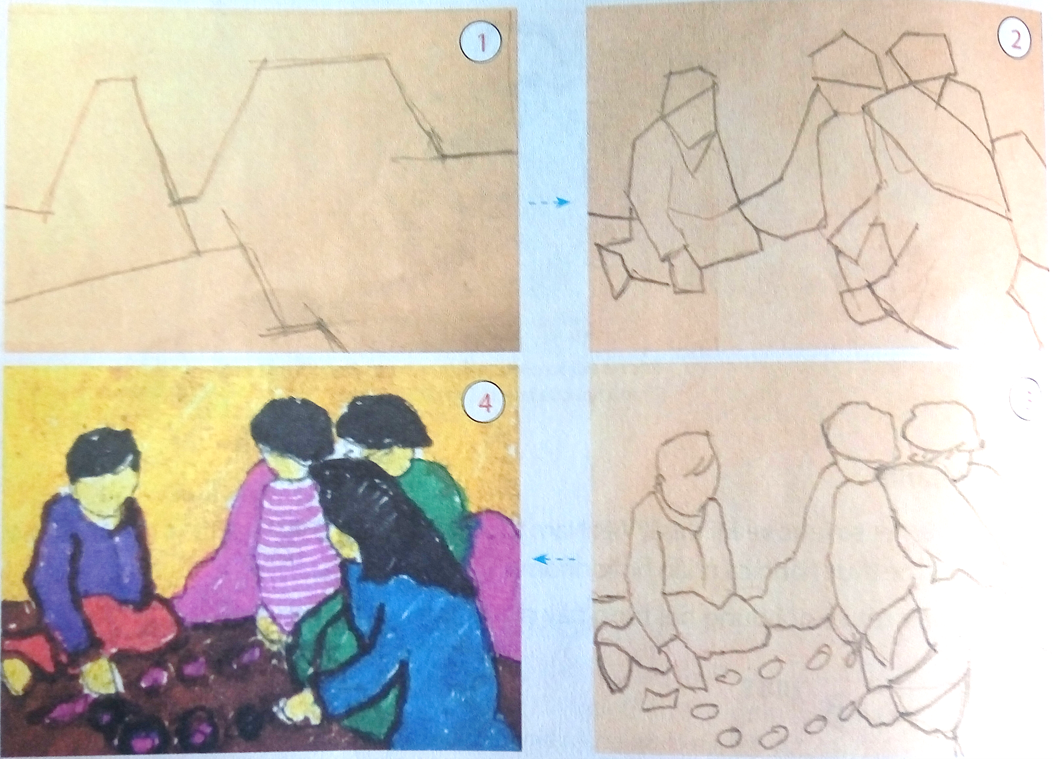 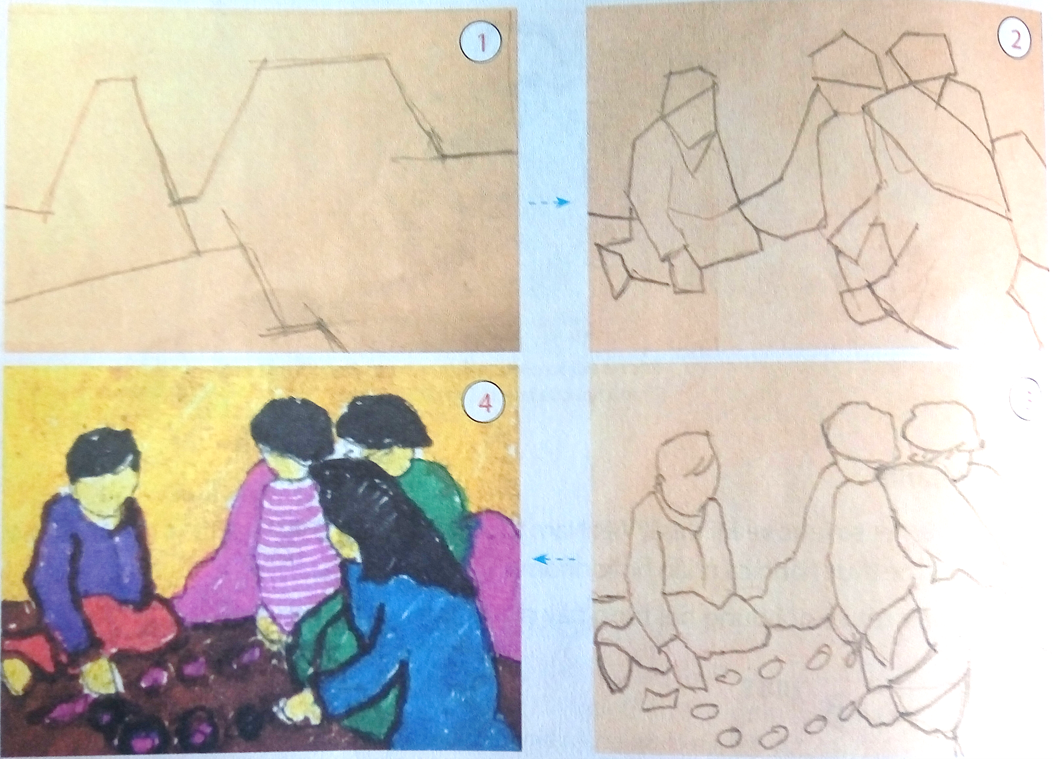 Bước 3: Vẽ chi tiết để hoàn thiện
Bước 4 : Vẽ màu
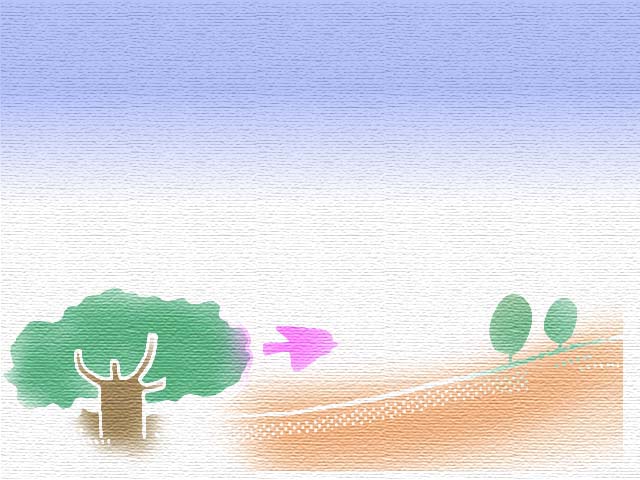 2.2.THỰC HÀNH
Em hãy chọn một tác phẩm mĩ thuật Việt Nam từ cuối thế kỉ XIX đến năm 1954 
để thực hành vẽ lại
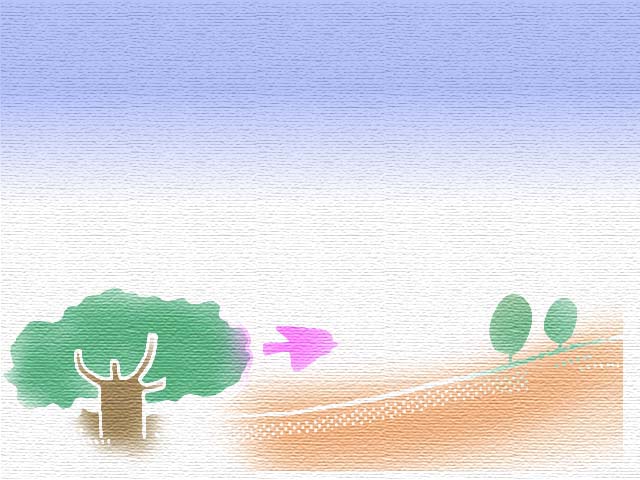 2.3.NHẬN XÉT
Nhận xét bài vẽ về: bố cục ,đường nét, màu sắc,đậm nhạt trong bài vẽ
BÀI TẬP VỀ NHÀ:
1. Hoàn thành bài vẽ
2. Chuẩn bị cho bài học sau